RECOMMENDATIONS for the WORLD CUP 2014
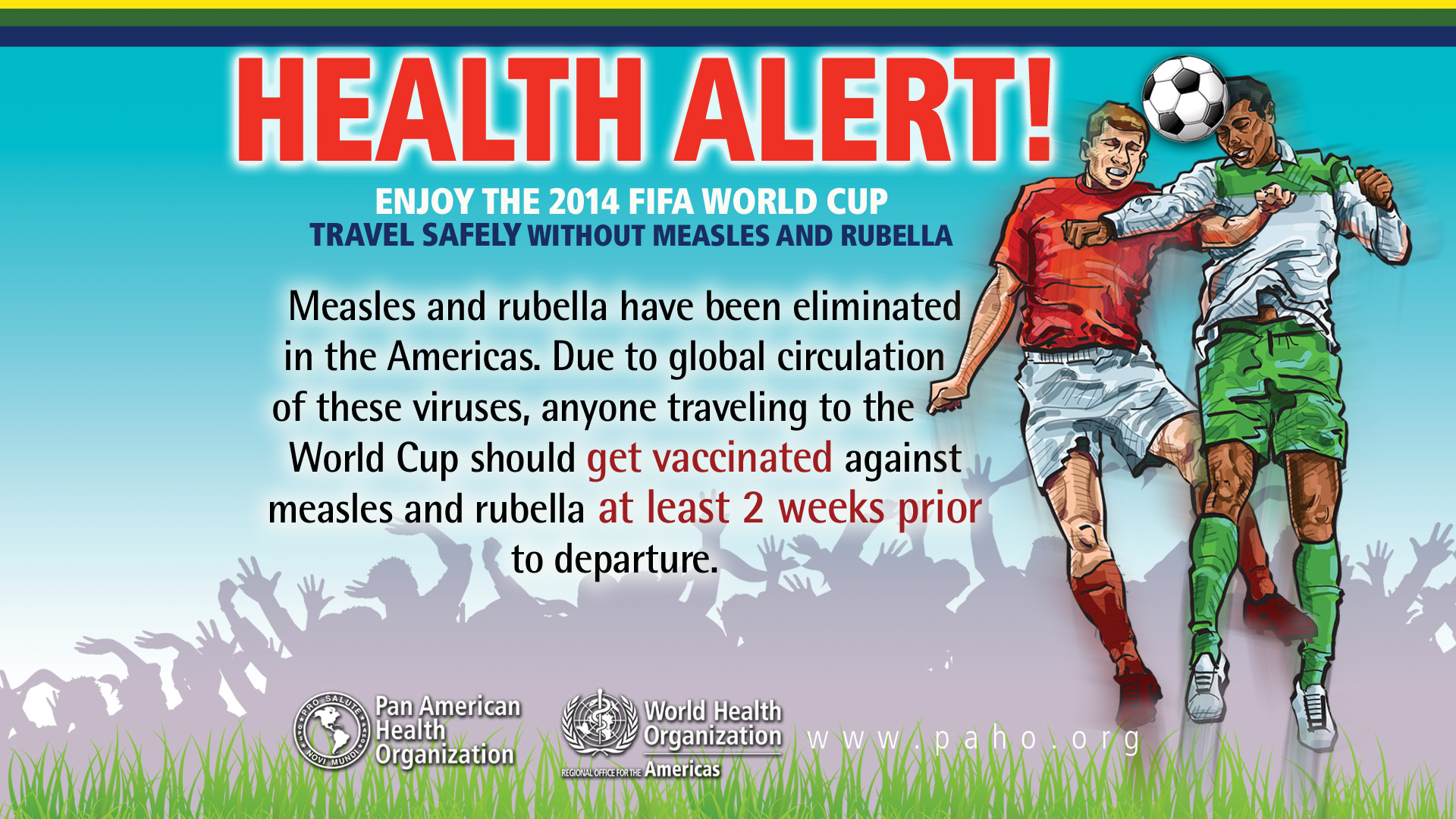